Do You Know Why You Believe What You Believe?
Scripture Reading:
1 Timothy 1:5-7
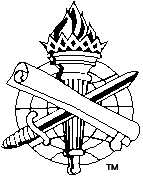 Know the TruthJohn 8:31-32
Truth engages the mind, 2 Timothy 2:15
Read and study, Ephesians 3:3-4
Untaught and unstable pervert Scriptures, 2 Peter 3:16
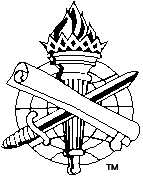 2
Know the TruthJohn 8:31-32
God does not accept lip service, Matthew 15:7-9 (Isa. 29:13; Jer. 12:2)
God’s word must have a place of reverence within us, John 8:37, 43
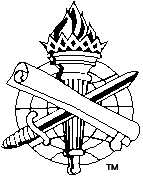 3
Preach the Word2 Timothy 4:1-2
Preacher must know what he preaches, 1 Timothy 4:13
Preacher must live what he preaches, 1 Timothy 4:12; 2 Timothy 2:24-26
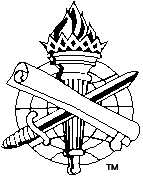 4
Do You Know Why You Believe What You Believe?
1 Peter 3:15
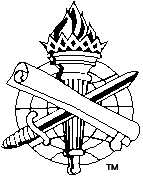 5
Do you know why you believe Jesus is the Christ, the Son of God?
His works, John 5:36 (Signs, 20:30-31)
The Scriptures, John 5:38-39 (46)
His words, John 12:48-50
He is Deity, John 8:23-24, 58
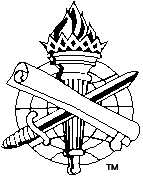 6
Do you know why you believe the plan of salvation?
Hear, John 6:44-45
Believe, Hebrews 11:6
Confess belief, Romans 10:9-10
Repent, Luke 13:3, 5; Acts 17:30
Be baptized, Mark 16:16; Romans 6:3-4
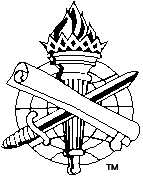 7
Do you know why you believe what you do about the church?
What it is, Matthew 16:18; Ephesians 1:22
The organization of the local church
The worship of the local church
The work of the local church
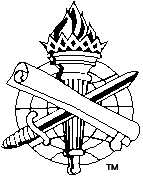 8
Do you know why you believewhat you do about liberalism?
What it is, Jeremiah 6:16-17; Matthew 7:13-14; 1 Corinthians 4:6
How it twists the Scriptures: “Silence gives permission,” Hebrews 7:12-14
Why it is dangerous, Galatians 1:6-10; 2 John 9-11
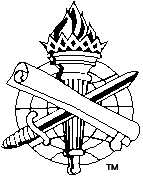 9
Do you know why you believewhat you do about fellowship?
Sharing together, communion, 1 John 1:3, 5-7 (2 Corinthians 6:14-16)
No fellowship with the works of darkness, Ephesians 5:11
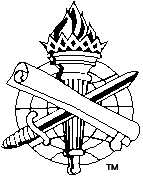 10
Wisdom and Understanding to Avoid Sin and Remain Faithful Psalm 119:97-104
Daily meditation and obedience lead to  wisdom and understanding, 119:97-100
Taught by God – Does not depart from His judgments, 119:101-102
Understanding…hate false ways, 119:103-104
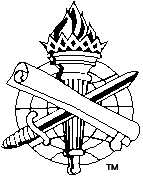 11
“Buy the truth, and do not sell it, also wisdom and instruction and understanding.”
(Proverbs 23:23)
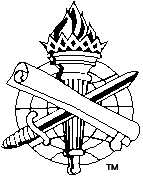 12
Thus says the Lord: “Stand in the ways and see, and ask for the old paths, where the good way is, and walk in it; Then you will find rest for your souls. But they said, ‘We will not walk in it.’”
(Jeremiah 6:16)
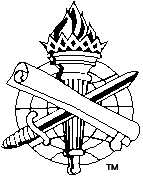 13
“Hold fast the pattern of sound words which you have heard from me, in faith and love which are in Christ Jesus.”
(2 Timothy 1:13)
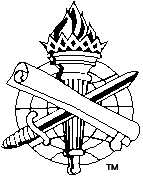 14